Соотнесите цвета светофора  с действиями
Стой, движение запрещено!
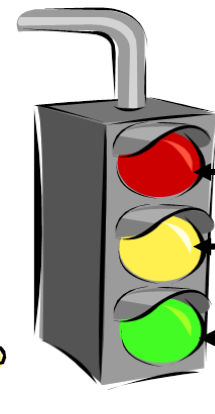 Внимание, приготовься к движению
Можешь смело переходить улицу
Какие машины могут ехать на красный свет?
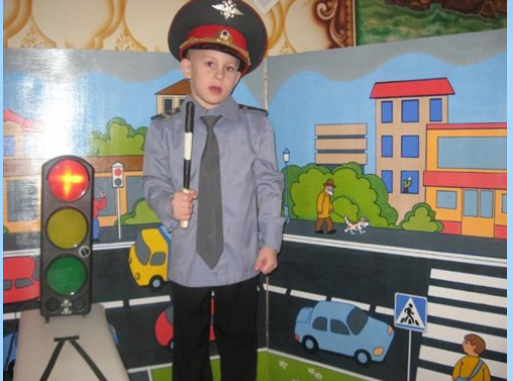 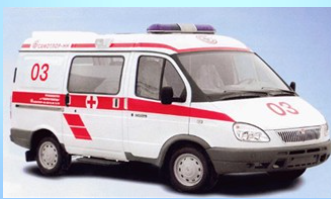 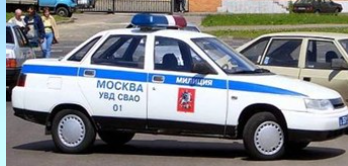 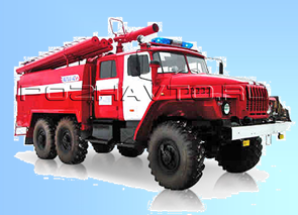 Скорая помощь
Полиция
Пожарная
Знаки дорожного движения
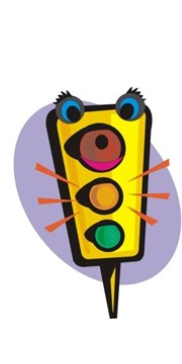 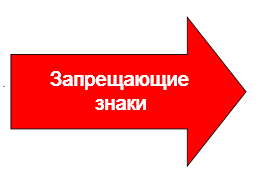 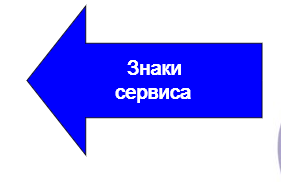 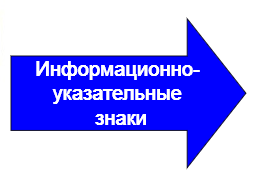 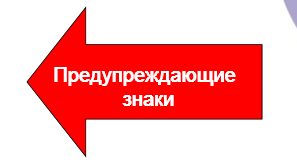 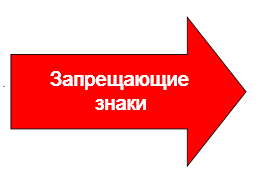 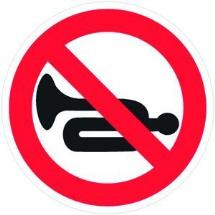 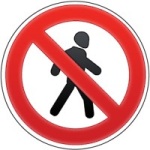 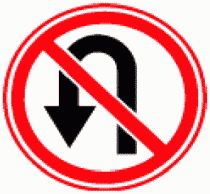 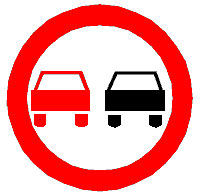 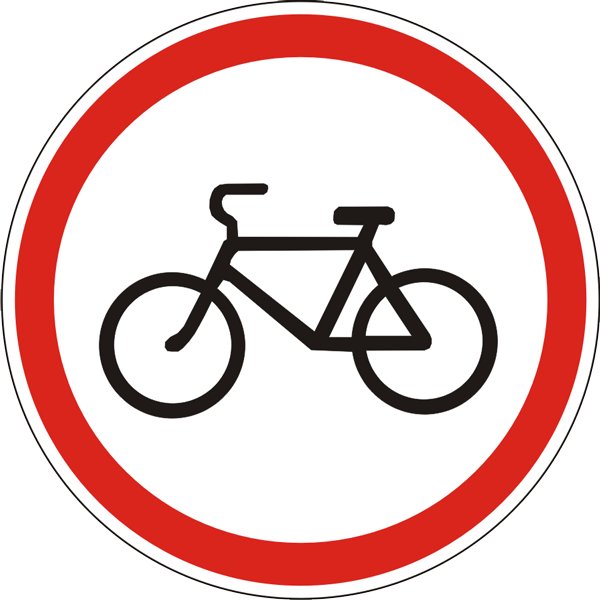 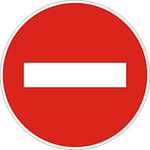 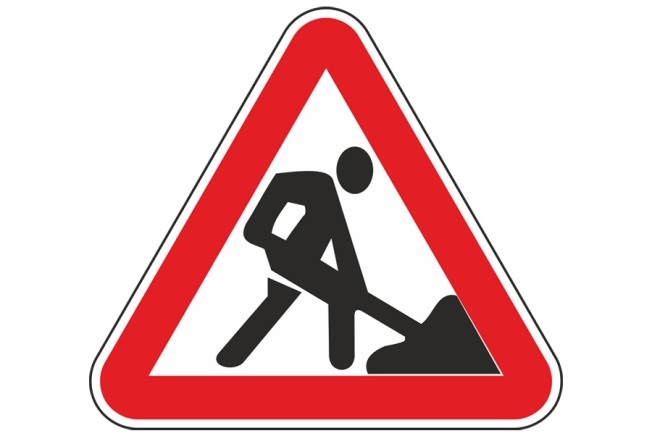 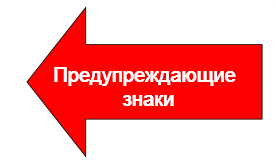 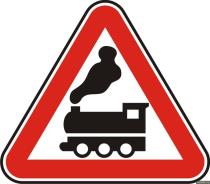 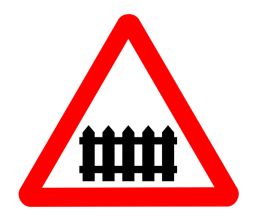 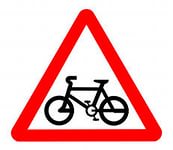 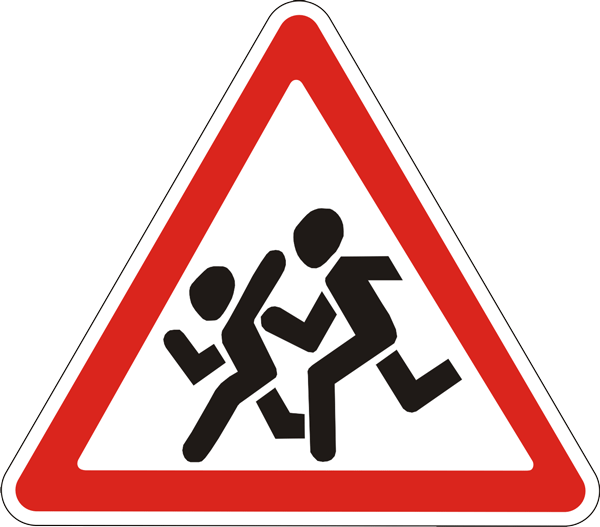 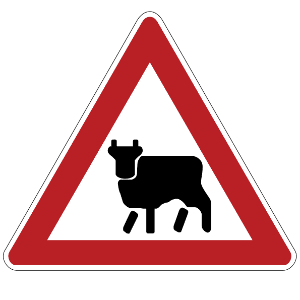 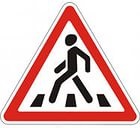 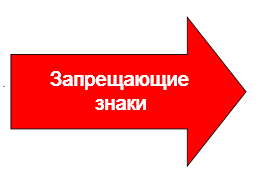 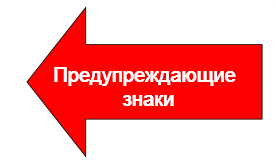 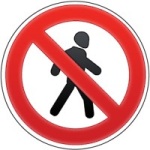 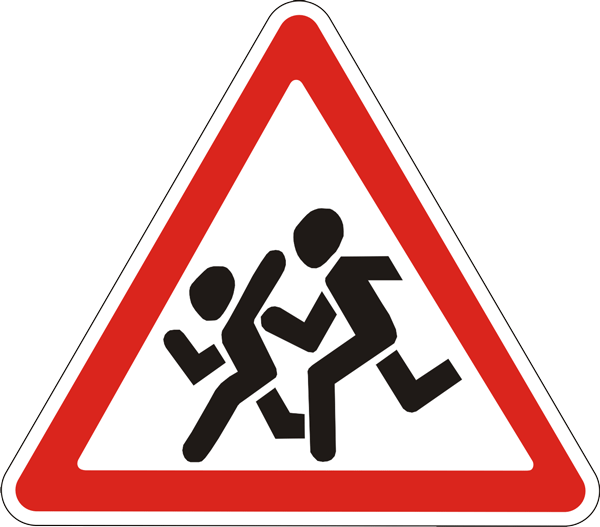 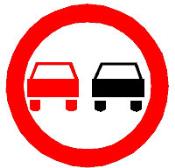 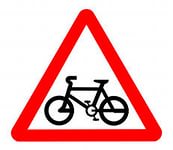 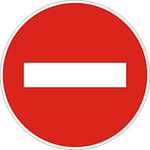 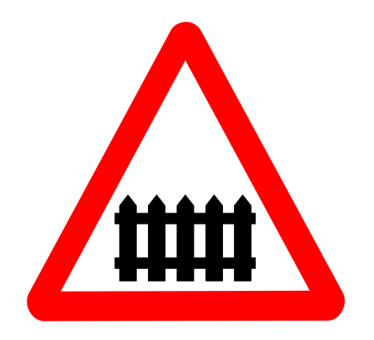 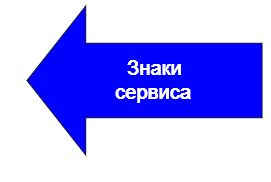 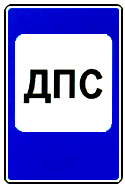 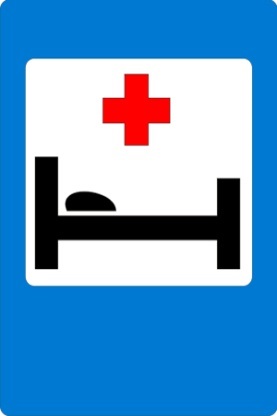 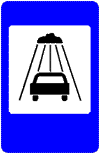 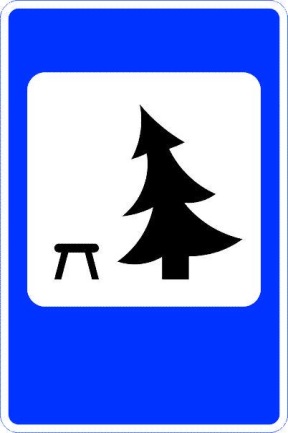 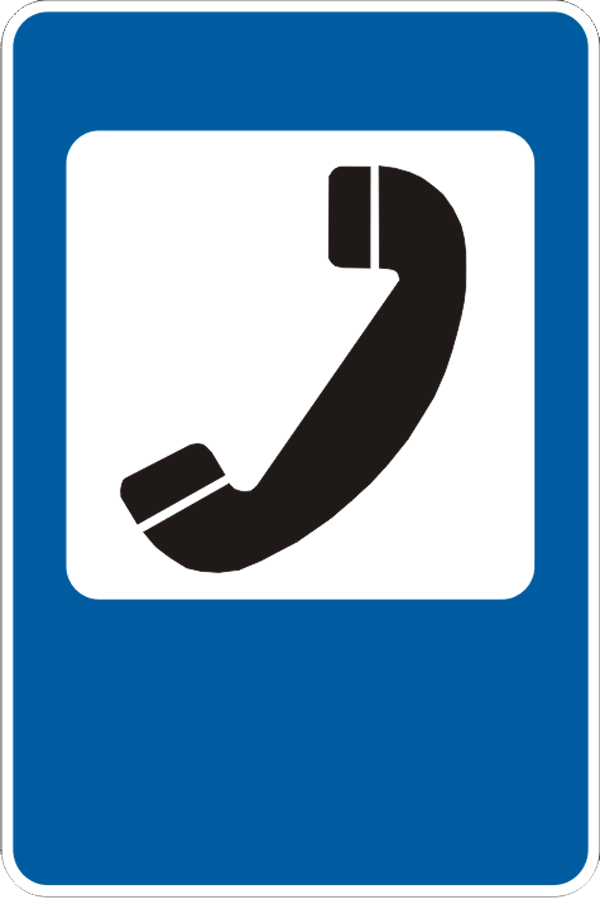 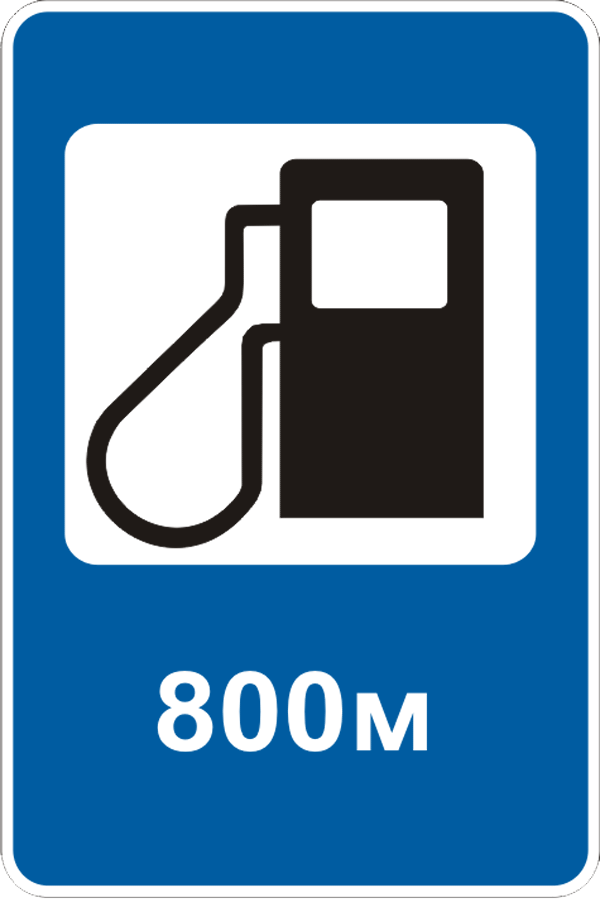 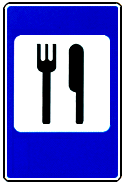 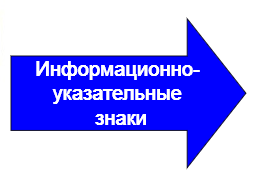 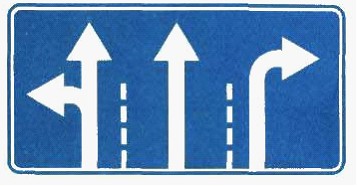 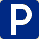 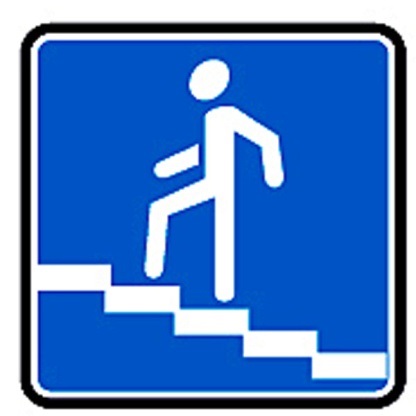 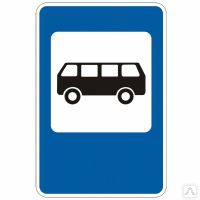 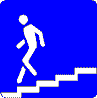 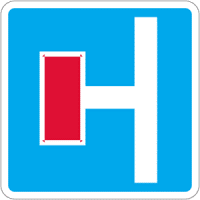 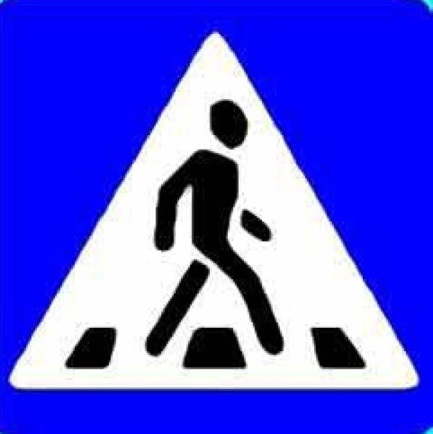 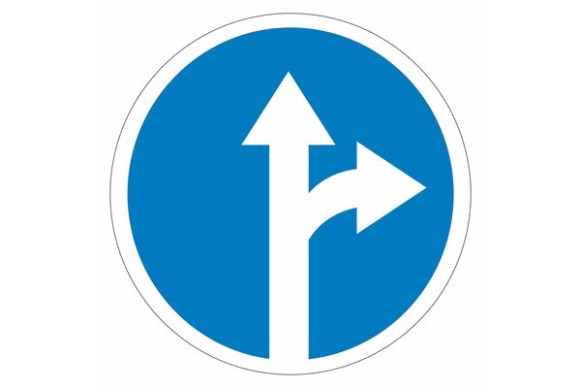 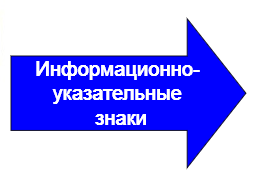 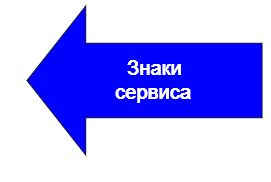 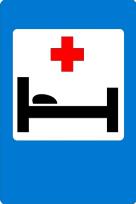 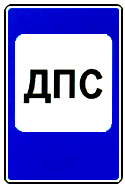 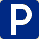 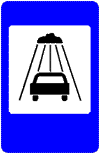 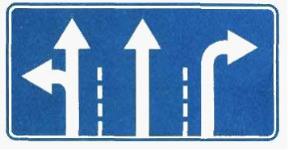 Кроссворд
знаки
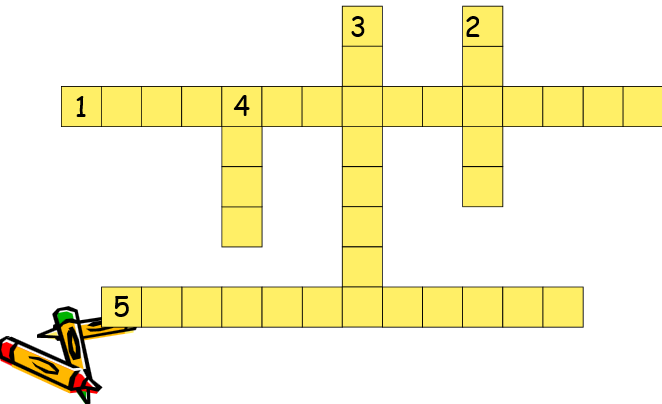 жезл
светофор
Д   о  р   о   ж  н   ы   е   п   р   а   в   и   л  а
р    е   г   у    л   и   р   о   в  щ   и  к
Отгадайте ребусы
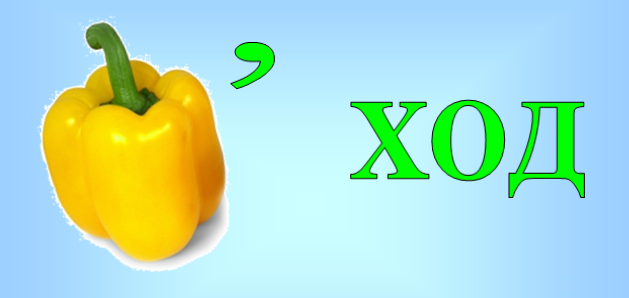 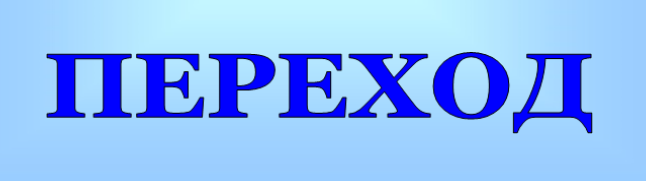 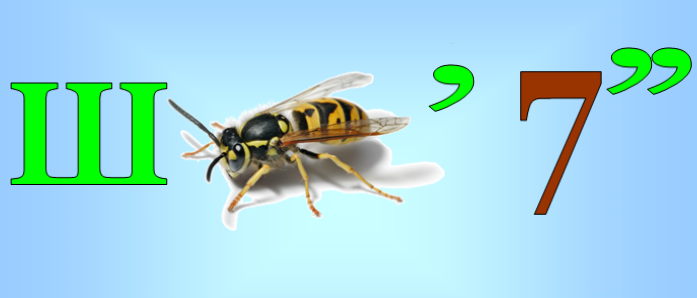 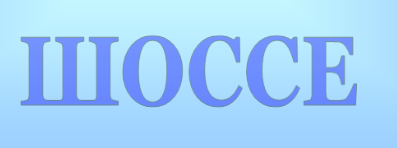 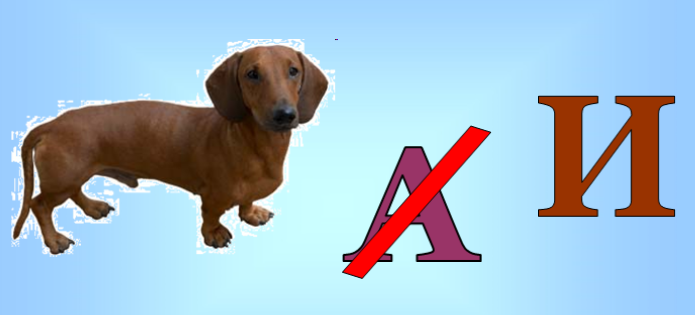 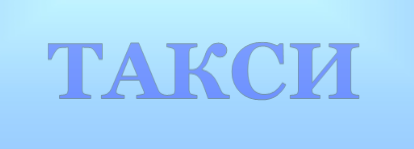